Get out your homeworkSit quietly
2.4 Solving Equations with Variables on Both Sides
Ex 1
7x = 3x + 8
Ex 2
Ex 3
Ex 4
Ex 5
Ex 6
Ex 7
WB Pg 51 #2-32 even
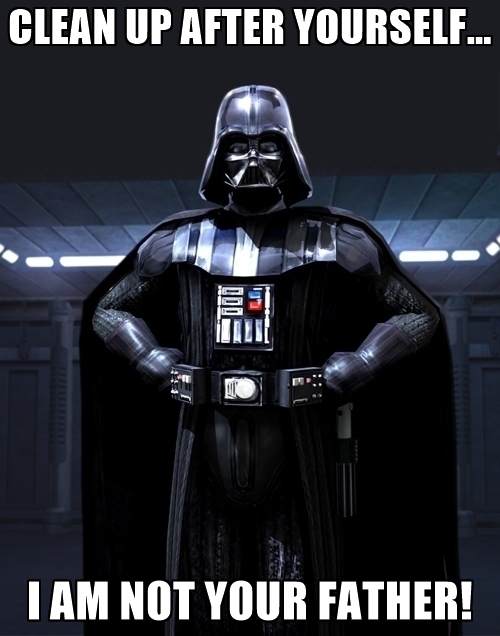